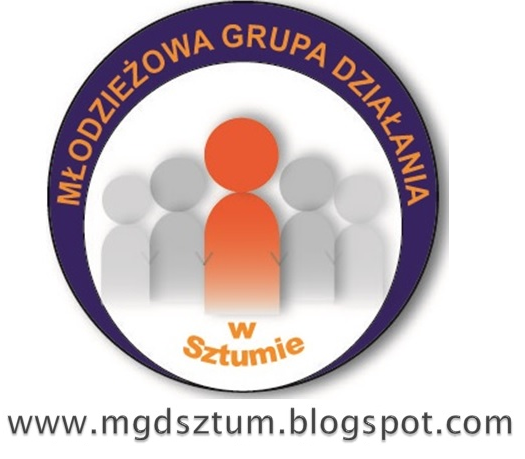 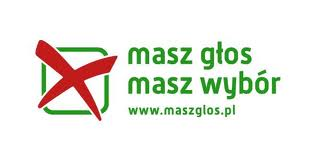 Masz Głos, Masz Wybór
również w Sztumie
Młodzieżowa Grupa Działania włączyła się do akcji „Masz Głos, Masz Wybór”
Nasze zadanie
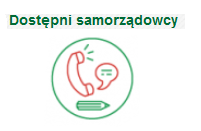 Dostępność sztumskich samorządowców
Szkolenie w Warszawie
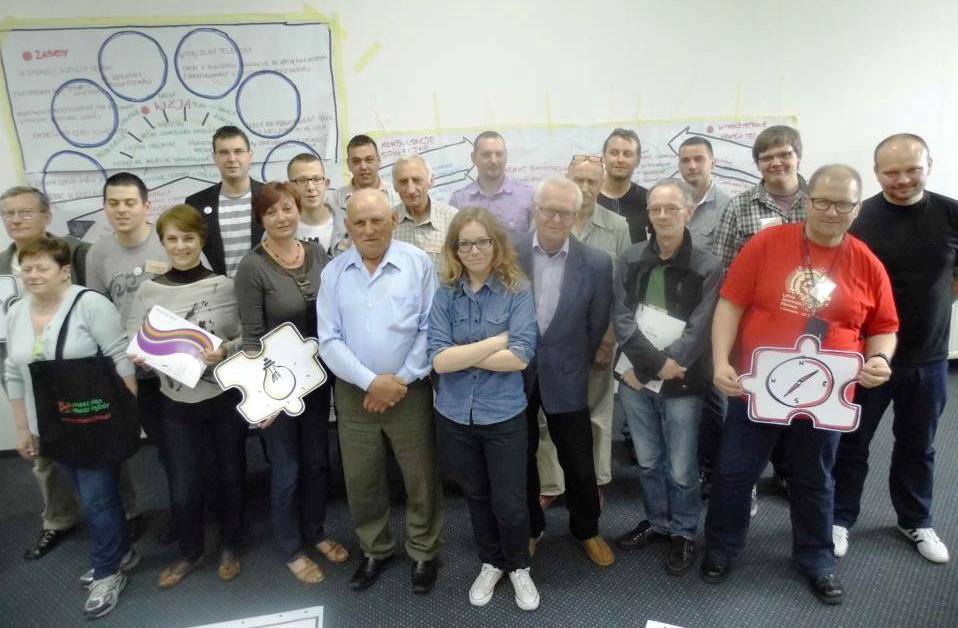 Targi „Czas na młodzież” w Gdańsku
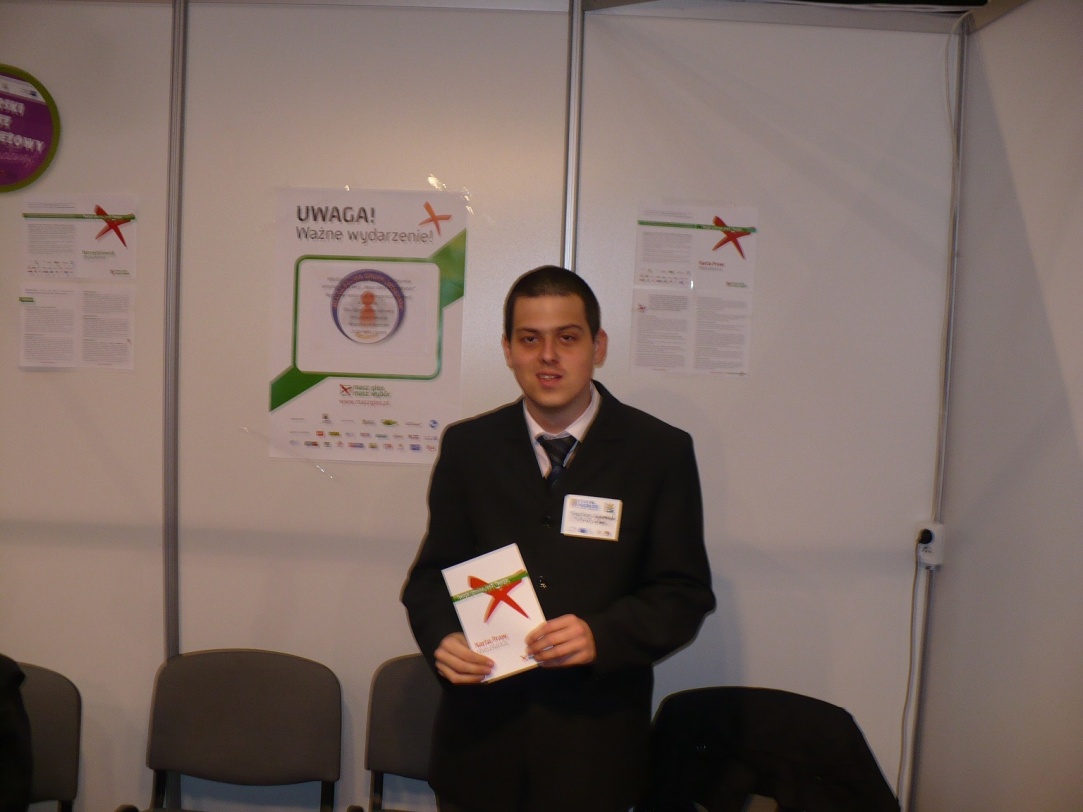 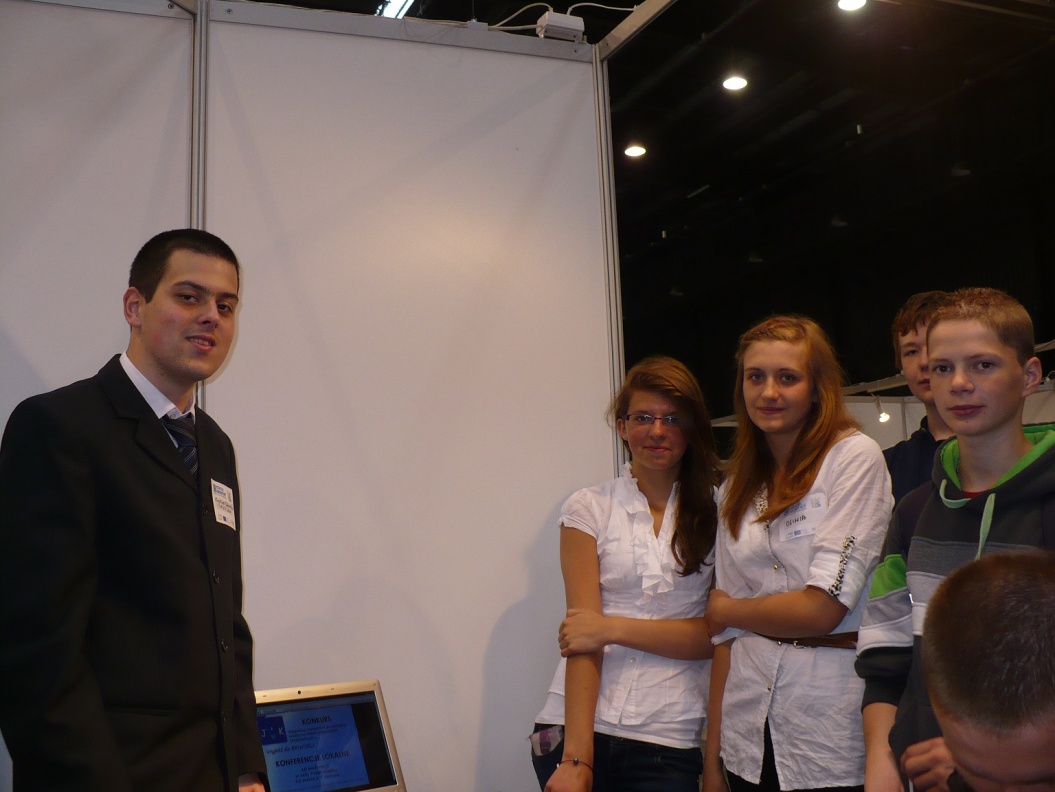 Pomorska Konferencja Samorząd – włącz się
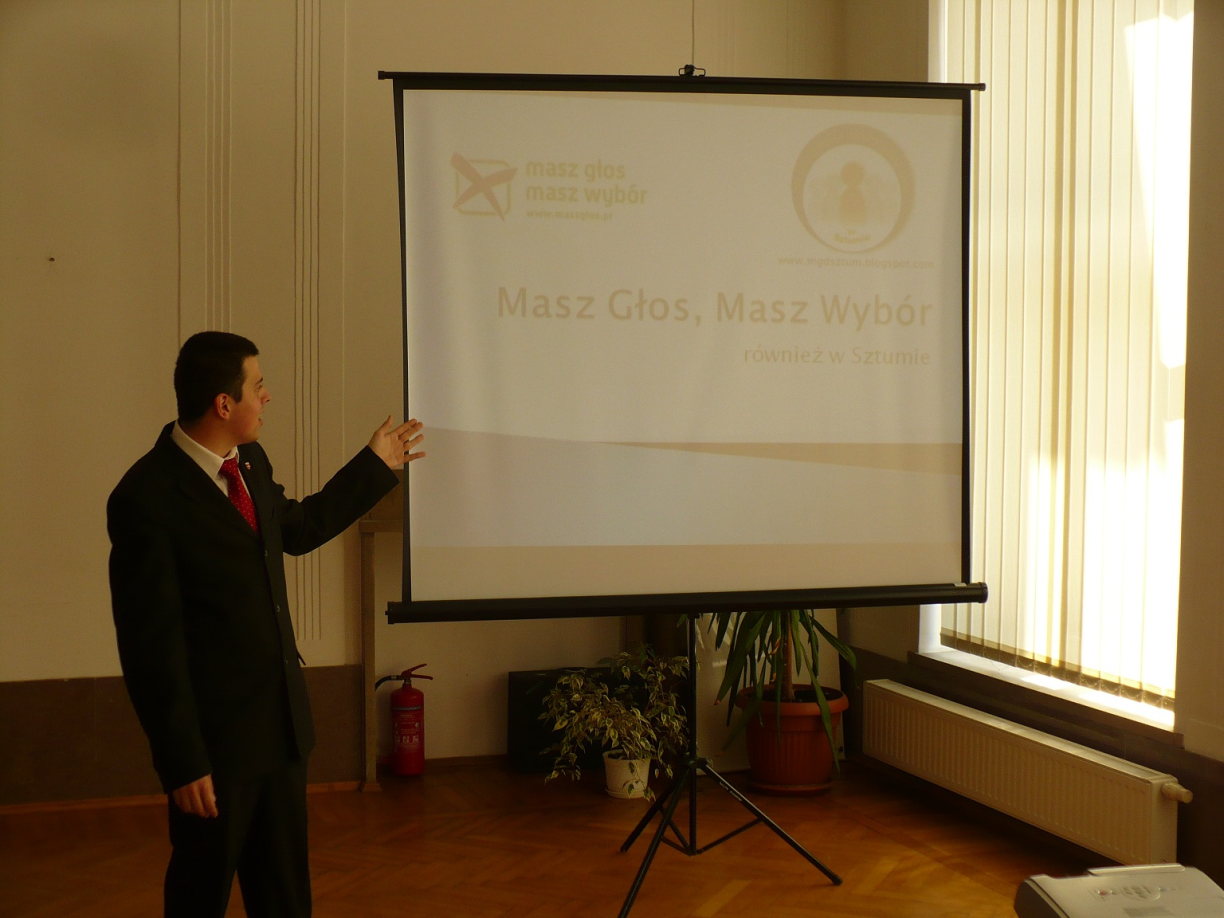 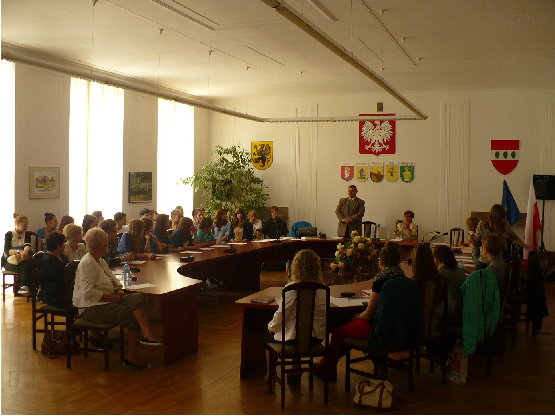 Spotkanie z samorządowcami
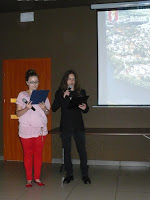 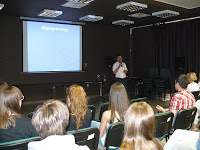 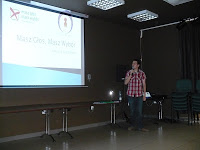 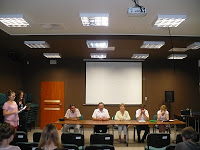 Spotkanie ze Starostą Powiatu Sztumskiego i Przewodniczącą Rady Powiatu oraz szkolenie o tematyce samorządowej
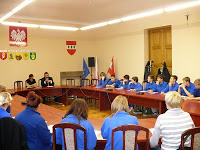 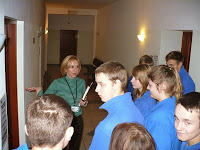 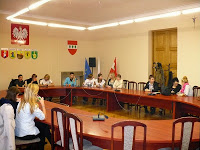 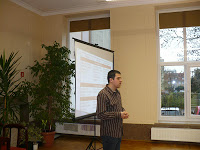 Powiatowy Konkurs Wiedzy o Samorządzie Terytorialnym
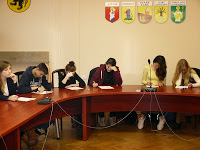 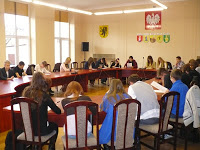 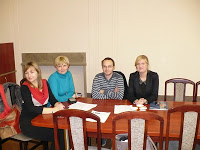 Spotkanie z Senatorem RP
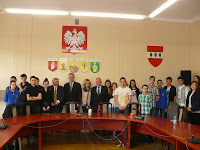 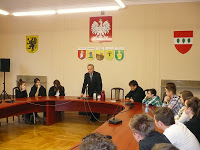 Wywiad z Senatorem RP Leszkiem Czarnoabjem ukaże się w Biuletynie Informacyjnym Młodzieżowej Grupy Działania.
Zapytaj radnego – spotkanie z radnymi miejskimi z klubu „Wspólnie dla Gminy Sztum
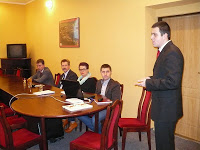 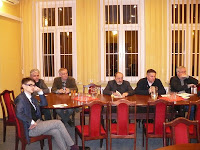 II Targi „Czas na młodzież”
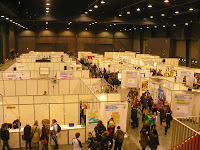 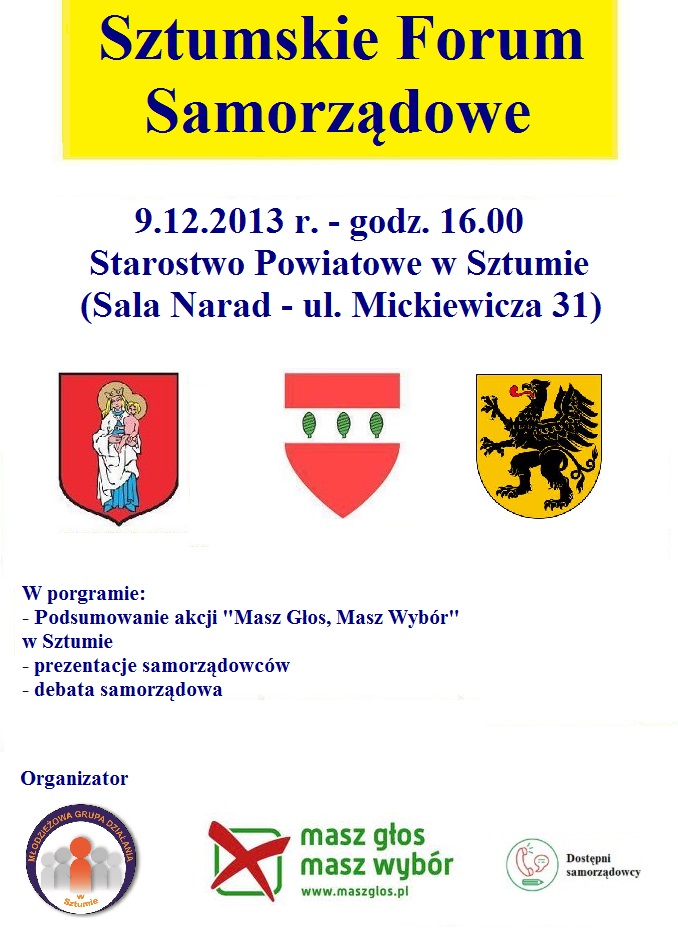 Ponadto przeprowadziliśmy konsultacje społeczne wśród mieszkańców
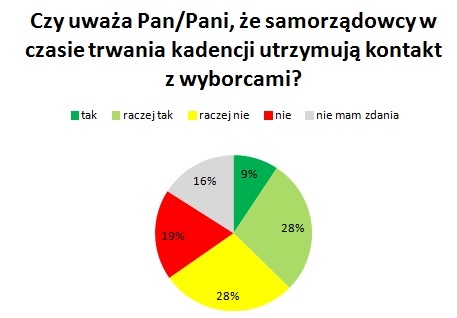 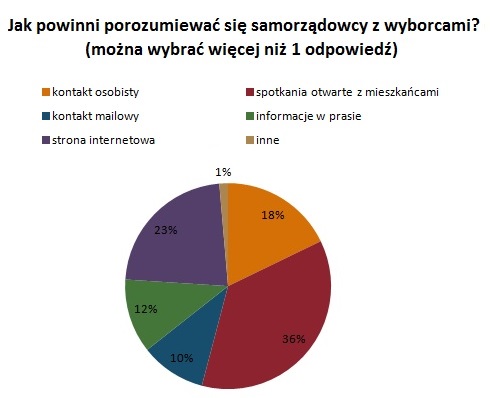 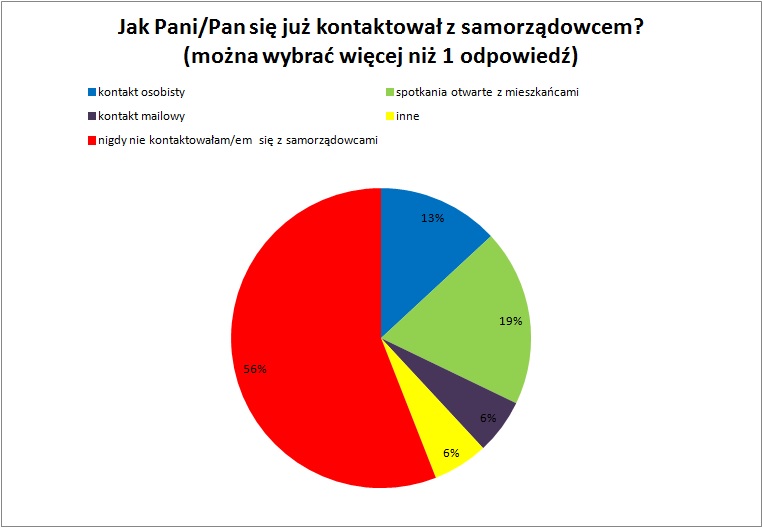 Co młodzież sądzi o samorządzie
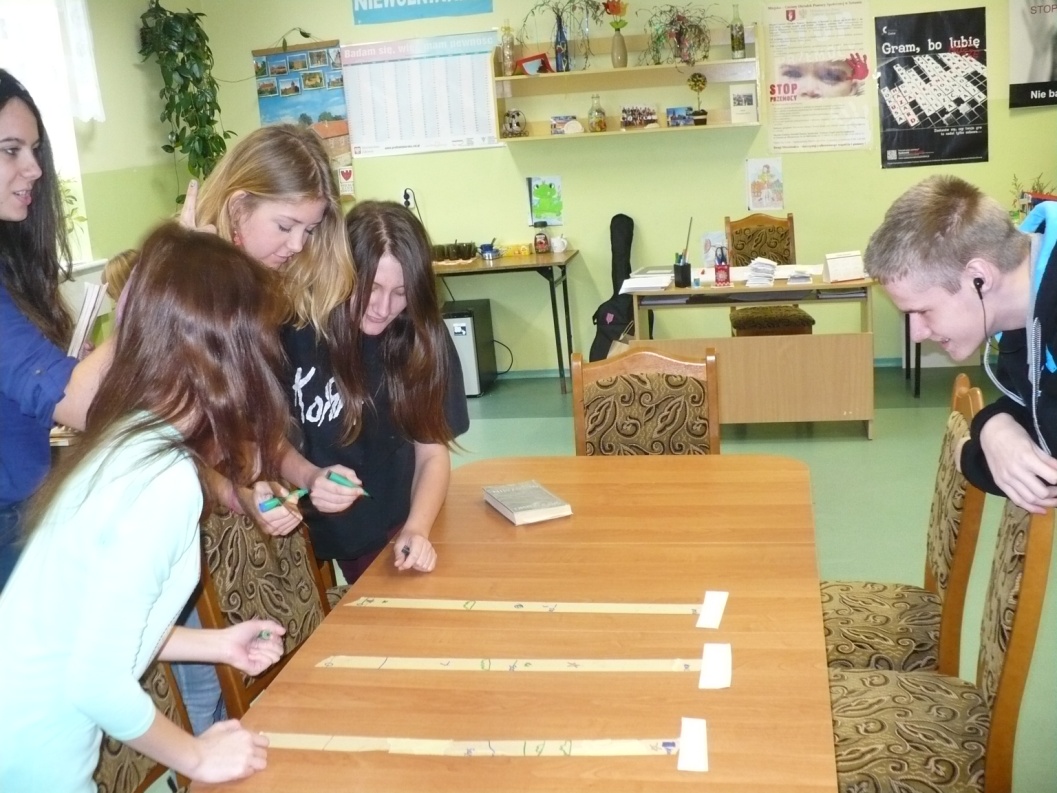 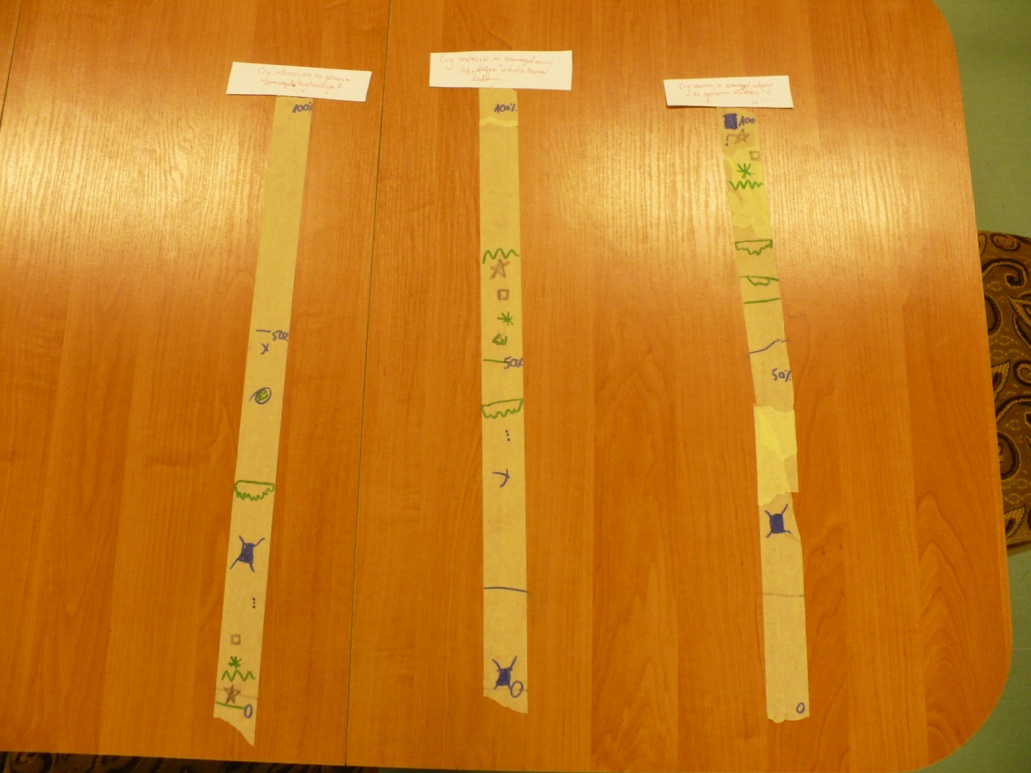 Dostępna Młodzieżowa Rada Gminy Sztum i Młodzieżowa Rada Powiatu Sztumskiego
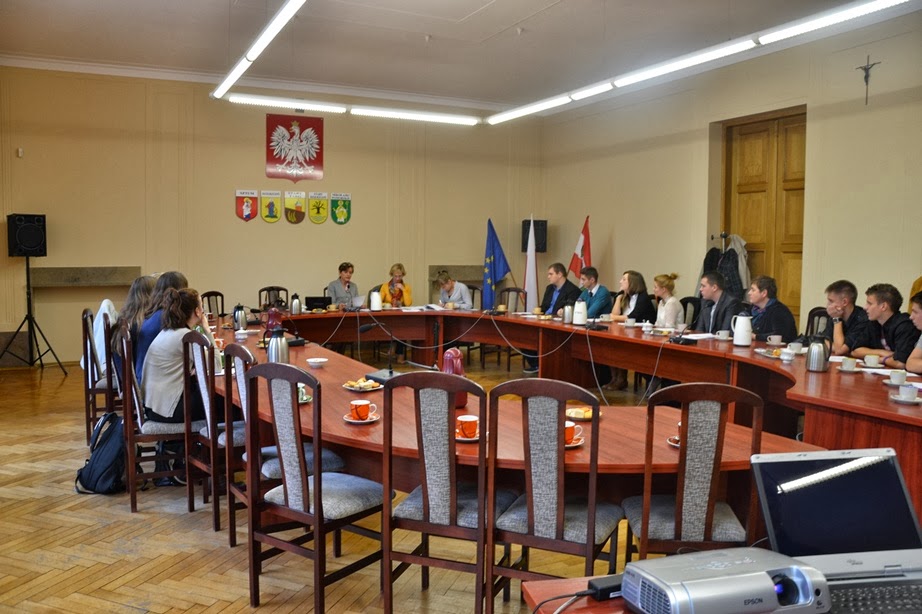 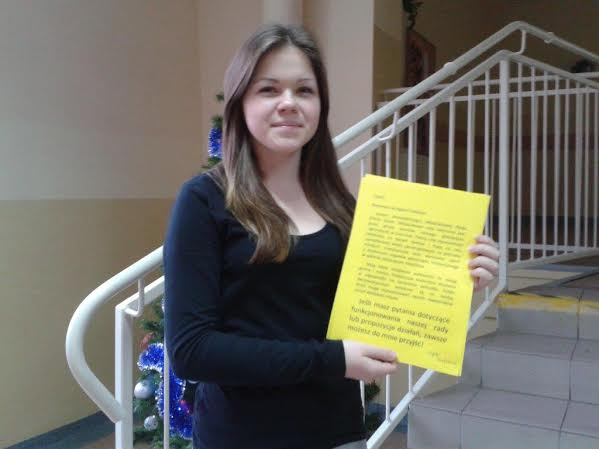 Dyżury Przewodniczących Młodzieżowych Rad: Agaty Trafalskiej z MRG i Joanny Dulskiej z MRPS
Dziękuję za uwagę
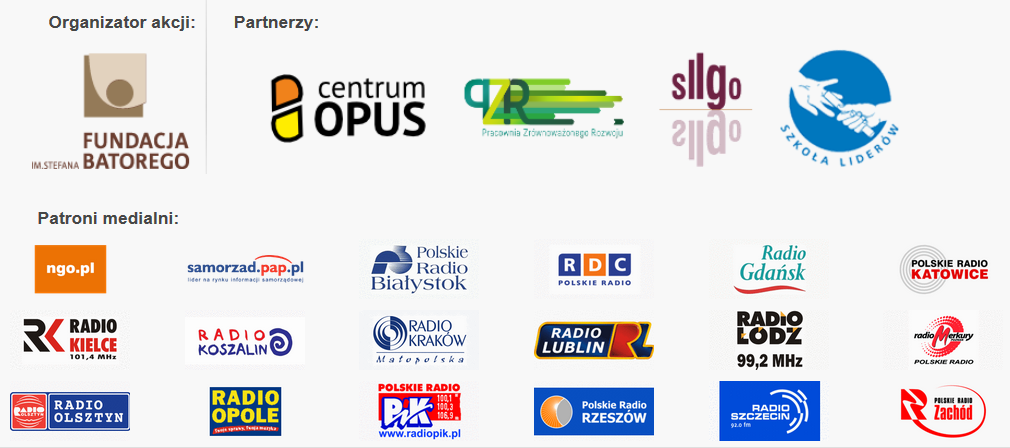